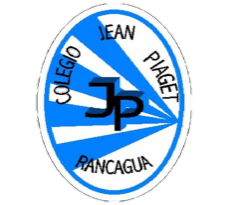 PLANIFICACIÓN  CLASES VIRTUALESSEMANA N°20FECHA : 10 AL 14   de agosto
Colegio Jean Piaget
Mi escuela, un lugar para aprender y crecer en un ambiente saludable
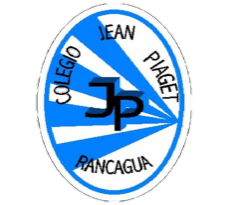 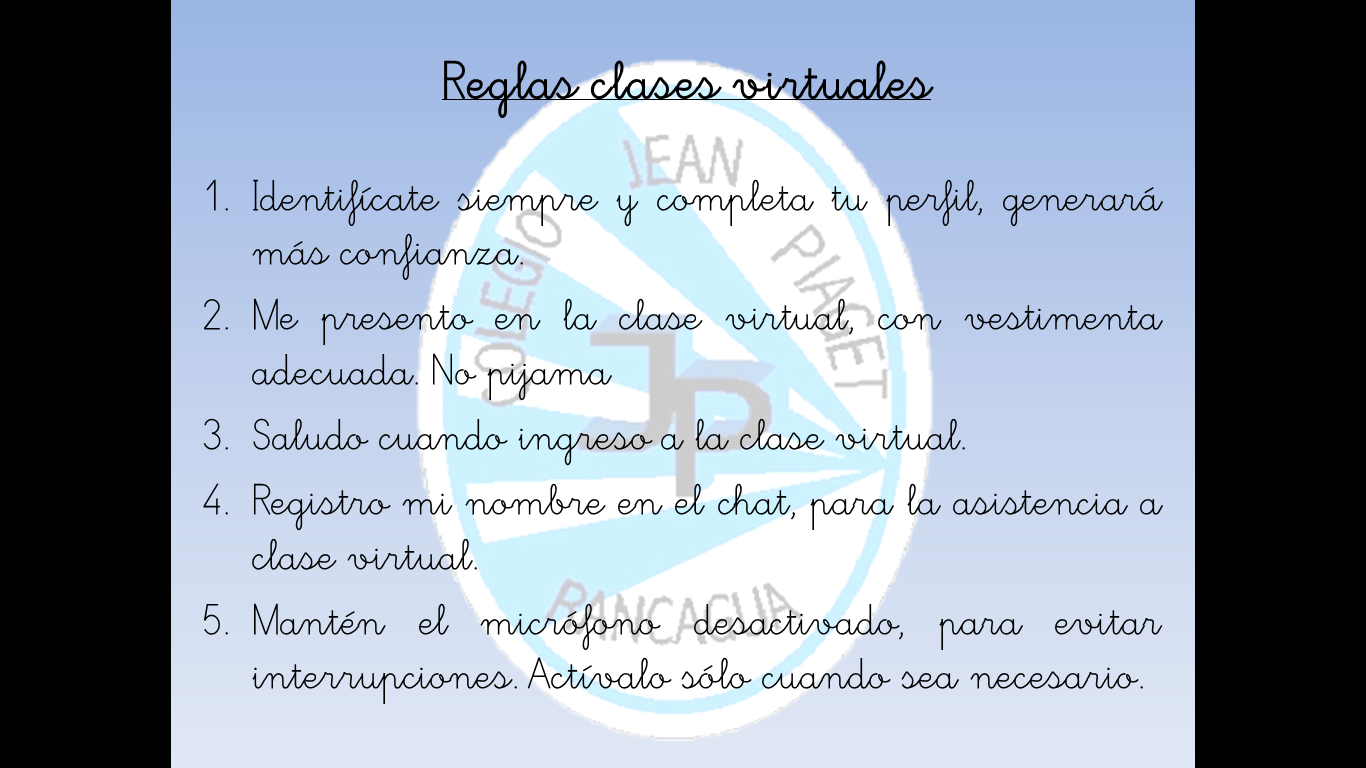 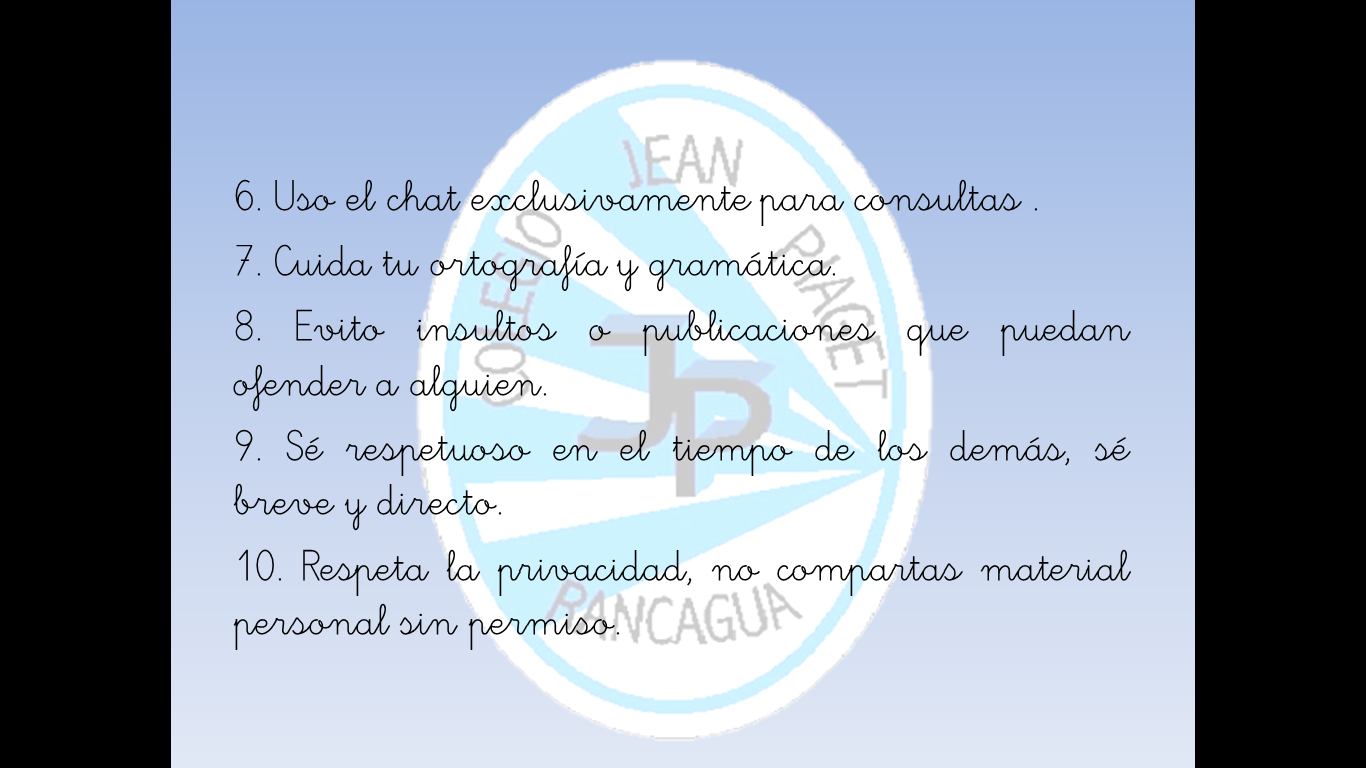 Importante:
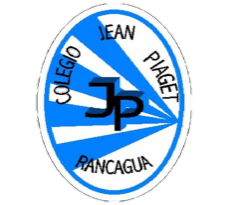 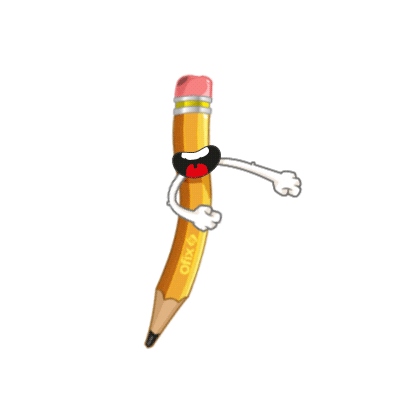 Cuándo esté la animación de un lápiz, significa que debes escribir en tu cuaderno
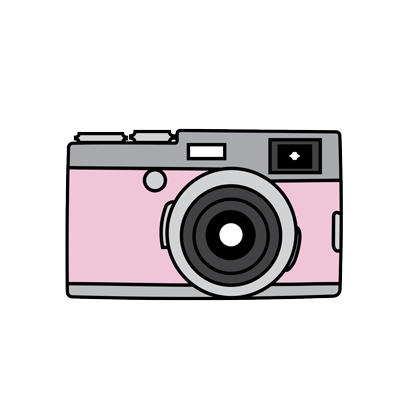 Cuándo esté esta animación de una cámara fotográfica, significa que debes mandar reporte sólo de esa actividad (una foto de la actividad)
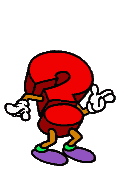 Cuándo esté esta animación de un signo de pregunta, significa que debes pensar y analizar, sin escribir en tu cuaderno. Responder de forma oral.
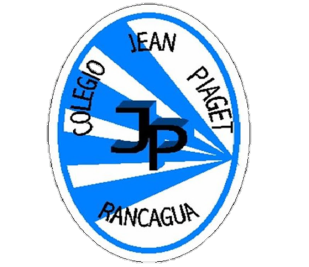 InicioActivación Conocimientos Previos
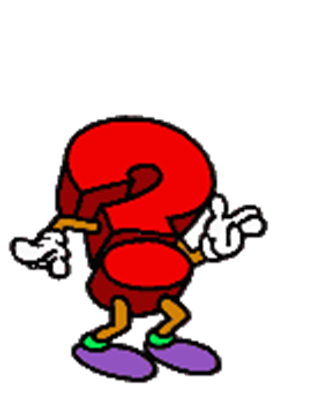 Actividad 1: Activación de conocimientos.  Responden 

a.  ¿Qué hacemos cuándo estamos felices ? :
b.  Observen la siguiente imagen y  escuchen la siguiente canción 
 https://www.youtube.com/watch?v=lU8zZjBV53M 
Luego respondan ¿Qué sintieron con esta música?¿ Qué emociones sintieron con la canción escuchada  ?
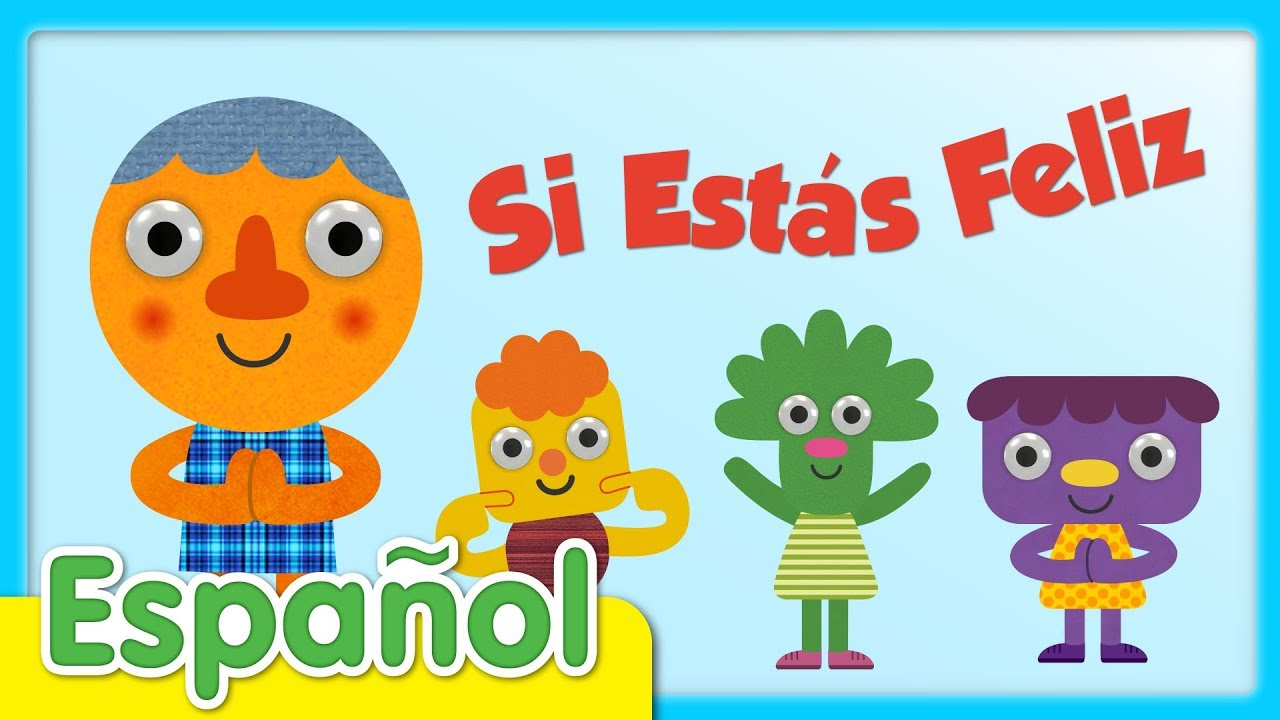 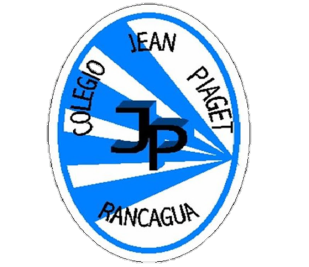 Motivación
Escuchan la siguiente  cuento  “ El cantar de la rana Chilena  ”

 https://www.youtube.com/watch?v=sPM4nFUaNVM
Responder de manera individual que les pareció  el cuento  y de que hablaba.
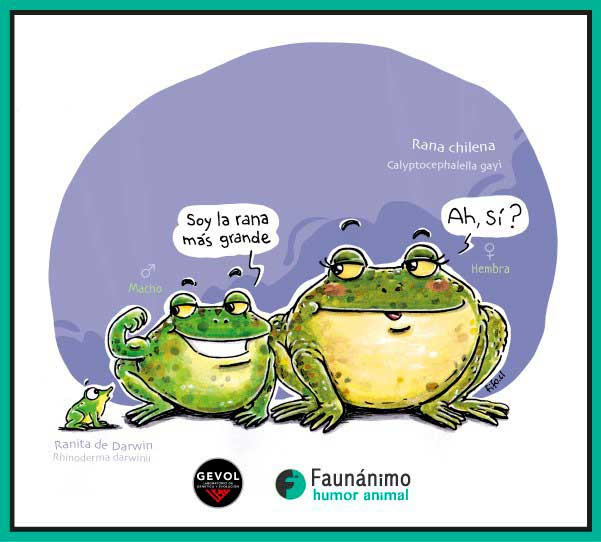 Desarrollo de la clase
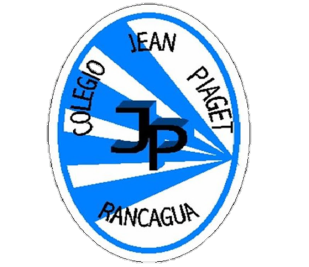 a. Cantan y se aprenden la Canción “Cu –Cu Cantaba la rana ”
 https://www.youtube.com/watch?v=56C3xVLMXxk

 b. Participan activamente entonando la canción individual y grupalmente 
       
       c. Acompañan libremente canciones aprendidas con percusión corporal (palmas, pies u otros)
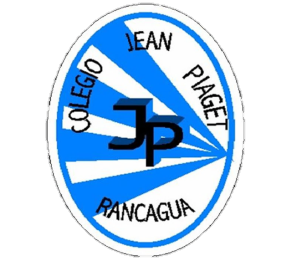 TICKET DE SALIDA
ASIGNATURA
SEMANA 20
CIERRE
Nombre: _______________________________________
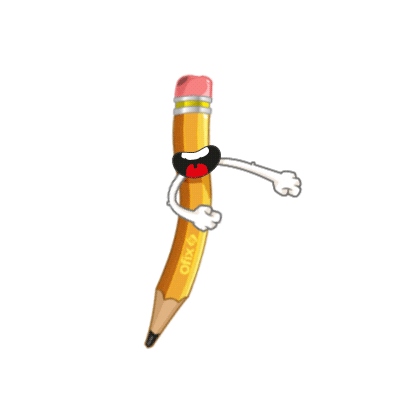 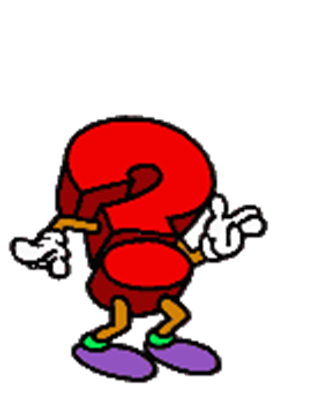 De acuerdo al Cuento  “   El cantar de la rana Chilena” 
Responde las siguientes preguntas:
1) ¿  Por qué las ranas no están cantando? 
2) ¿  Por qué la abuela de Nahuel está preocupada ? 
3) Manda un audio con la canción “ Cu –Cu Cantaba la rana” aprendida
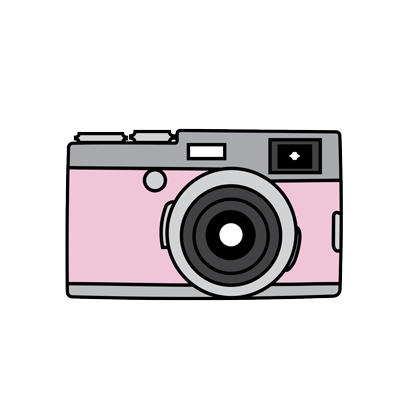 Enviar fotografía de este ticket de salida y audio  al: 
Correo: francisco.vargas@colegio –jeanpiaget.cl o
Celular: +56932736590
RÚBRICA   EVALUACIÓN  SEMANA 20  CANCIÓN 
CU-CU CANTABA LA RANA